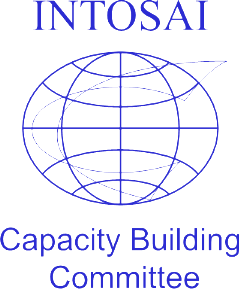 Agenda point 8Reports from the CBC work streams Regional forum for capacity development  (South Africa)
INTOSAI CBC Steering Committee Meeting in Stockholm, Sweden
1
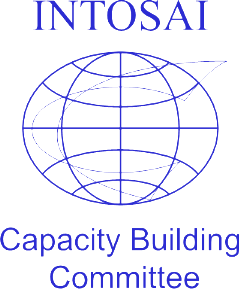 Regional Forum for Capacity Development
The steering committee 
Endorses the creation of the Regional Forum for Capacity Development as a CBC work stream
Takes note of the Forum’s input to the discussions on professionalism
Encourages regions to use the CBC website as a platform to share experiences in professionalization as envisaged in the resolutions for Theme I.
INTOSAI CBC Steering Committee Meeting in Stockholm, Sweden
2